Make It Stick (by Roediger III, McDaniel, Brown)
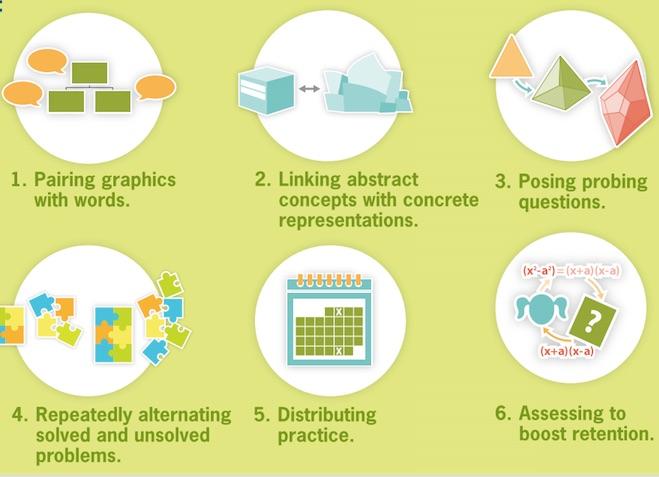 ADD
[Speaker Notes: ADD, output/performance strategies.]
ASD
[Speaker Notes: ASD strategy slide]
Dyslexia
[Speaker Notes: Dyslexia strategy slide]